HISTORIAS QUE NOS UNENPROYECTO DE INTERACCIÓN SOCIAL
Esp. Lilibeth Cetina Hernández
Programa de Humanidades y Lengua Castellana
PRESENTACIÓN
La construcción de valores y diálogos en familias es un factor relevante ante la sana convivencia en los hogares cucuteños; las historias que cuentan abuelos y padres a sus nietos e hijos logran la conservación de esas vivencias ancestrales que a su vez permite un proceso de escucha y dignificación en los roles familiares, disminuyendo los conflictos en casa, propiciando el diálogo constante. 
A través de un proyecto interdisciplinario el programa de Humanidades y lengua castellana en colaboración con la Institución educativa La divina pastora aplicará una estrategia de tradición oral que une familias e impacta a la comunidad educativa.
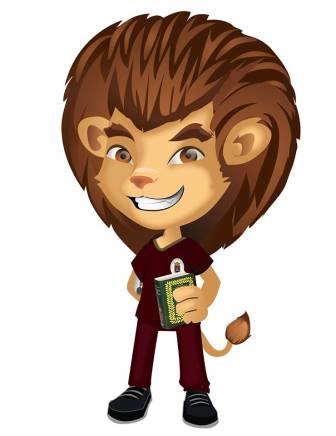 OBJETIVO GENERAL
OBJETIVOS  ESPECÍFICOS
Implementar la tradición oral como estrategia para la creación de espacios en la sana convivencia familiar.
POBLACIÓN A IMPACTAR
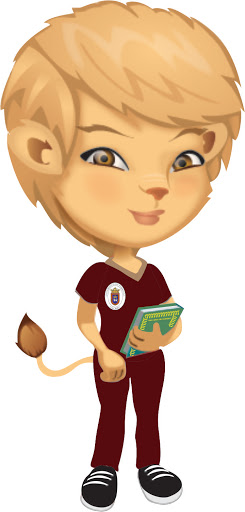 PROYECCIÓN: RESULTADOS ESPERADOS
Se espera que el proyecto genere espacios de sana convivencia en los hogares de la institución educativa La Divina Pastora, conservar la tradición oral a través de las historias contadas en familia, compilar las historias tradicionales que identifican este sector de la ciudad y certificar a los participantes que completen los talleres propuestos
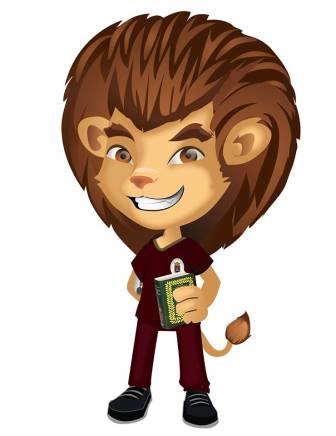 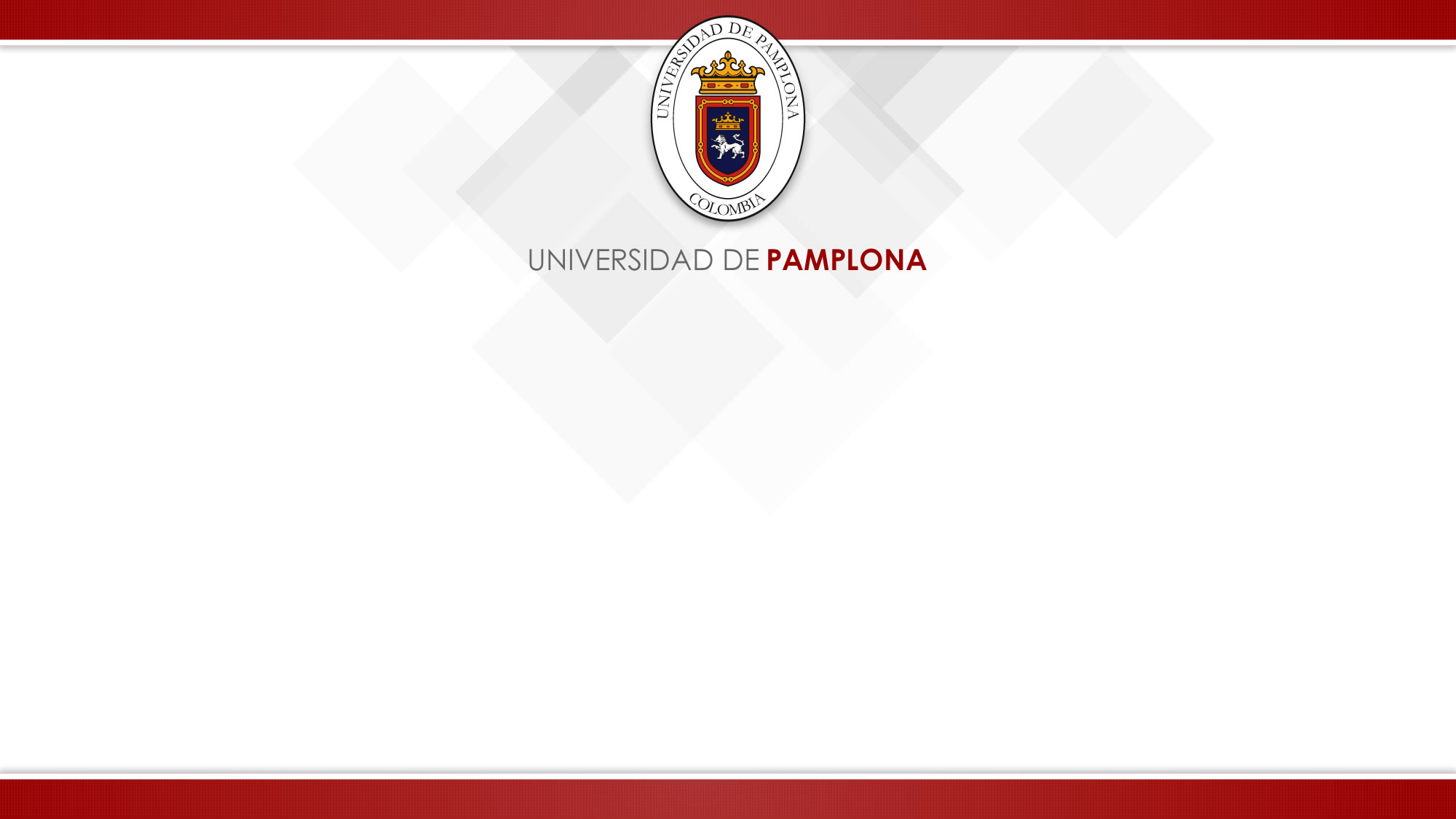 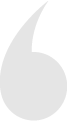 Formando líderes para la construcción de un nuevo país en paz
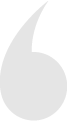